Geert Hofstede´s cultural dimensions and Edward Hall´s dimensions
http://www.geert-hofstede.com
Hofstede
Power Distance (PDI) 
Individualism versus collectivism (IDV) 
Masculinity versus femininity (MAS) 
Uncertainty avoidance (UAI) 
Long-term versus short-term orientation (LTO) 
Indulgence versus Restraint (IVR) 
http://www.youtube.com/watch?v=PVbkjobD8ao&lr=1&feature=mhsn
High vs. Low Context Cultures Edward Hall http://edwardthall.com/
Low-Context cultures:            What is said is precisely what is meant 
Messages are explicit
Words carry most of the information in communication
High-Context cultures:                 The context of the message— the message source, his or  her standing in society or in the negotiating group, level of expertise, tone of voice, and body language—are  all meaningful
Less information is contained in the verbal part of the message
More information resides in the context of communication (background, associations, basic values of communicators)

MONOCHRONIC VS POLYCHRONIC CULTURES:

Time is money“ USA, „Those who rush arrive first at the grave (Spain), „Before the time, it is not the time; after the time, it´s too late“ (France)

PROXEMIC – DISTANCE, SPACE (in-group, outgroup, physical space…), e.g. friendship patterns, „size“ of family, guanxi
„touch“ coulture – to show intimity in ads
Which cultural dimensions (Hofstede and Hall)? What product? What mix?
http://www.youtube.com/watch?v=cT8L1Gms07Y
http://www.youtube.com/watch?v=sSLPEwvVvN0
http://www.youtube.com/watch?v=JK_NinOmFWw
http://www.youtube.com/watch?v=v1vvLQd53Ps
http://www.youtube.com/watch?v=YOpAVz-ntCs   (I can)
http://www.youtube.com/watch?v=BGPIszdcCcc     (Ikea hundstol)
Canada vs Czech Republichttp://geert-hofstede.com/canada.html
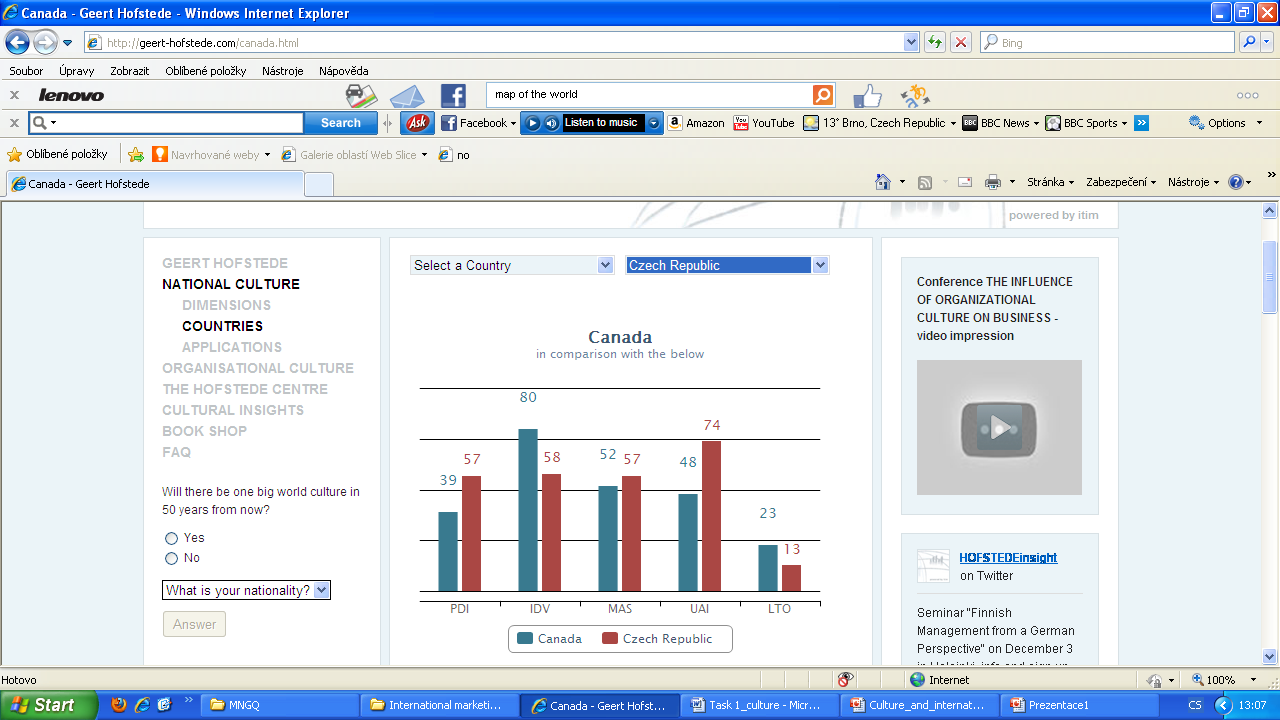 Finland vs Francehttp://geert-hofstede.com/finland.html
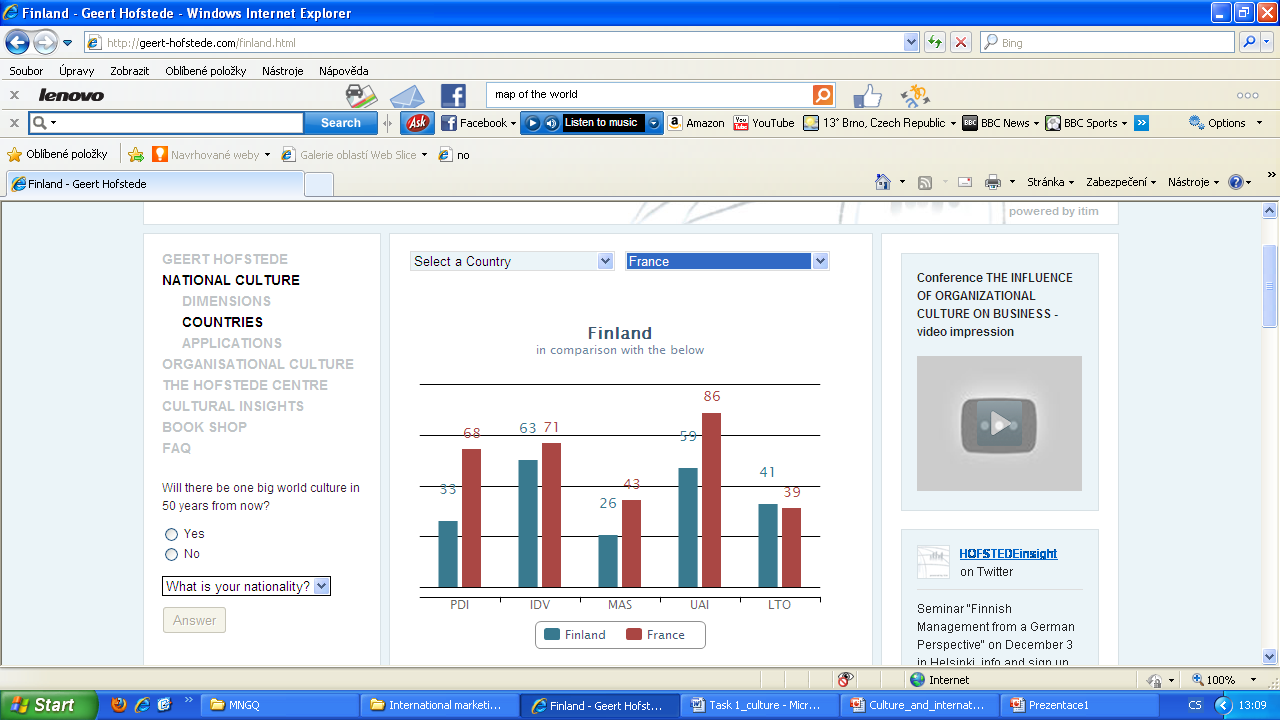 Germany and Greecehttp://geert-hofstede.com/germany.html
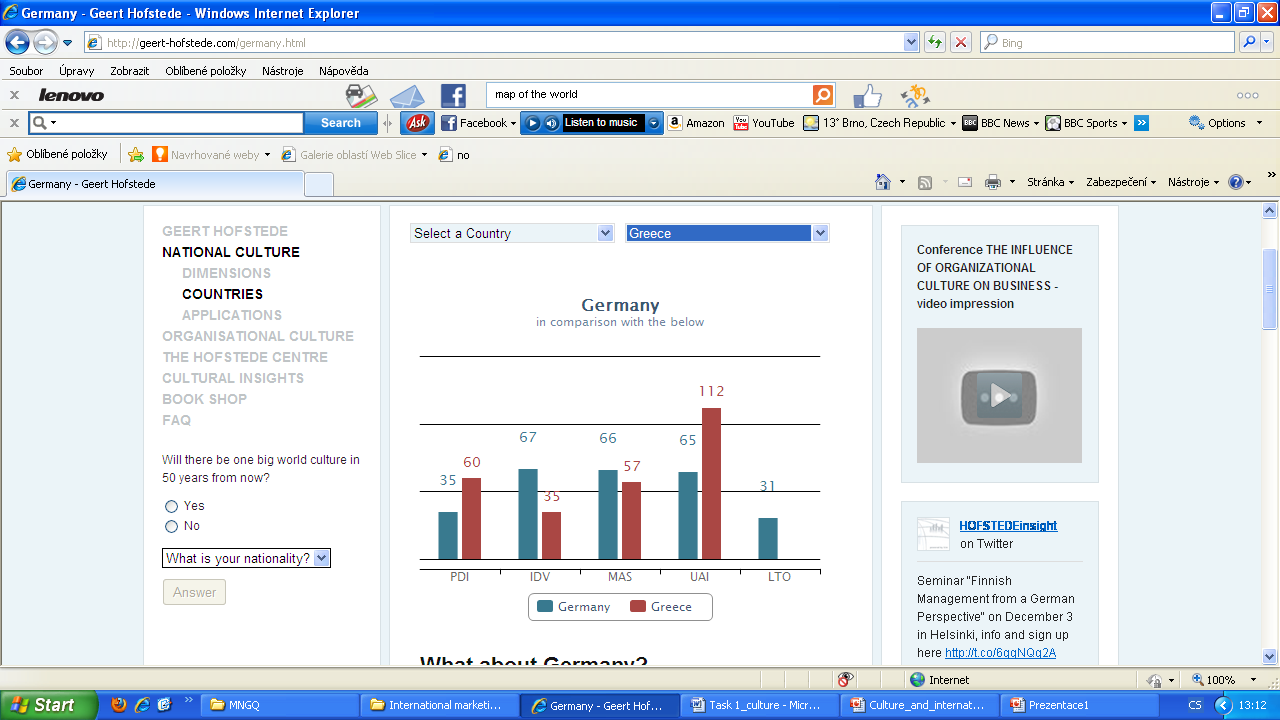 Iran and Polandhttp://geert-hofstede.com/iran.html
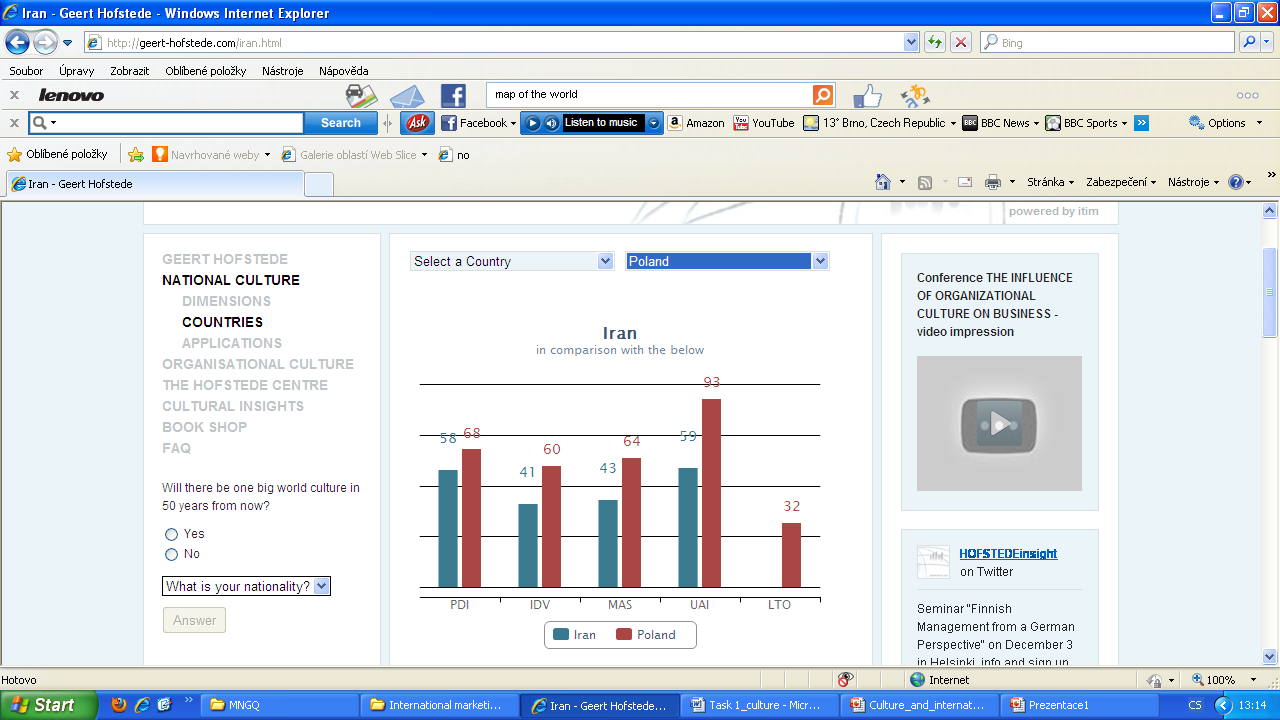 Portugal and Slovakiahttp://geert-hofstede.com/portugal.html
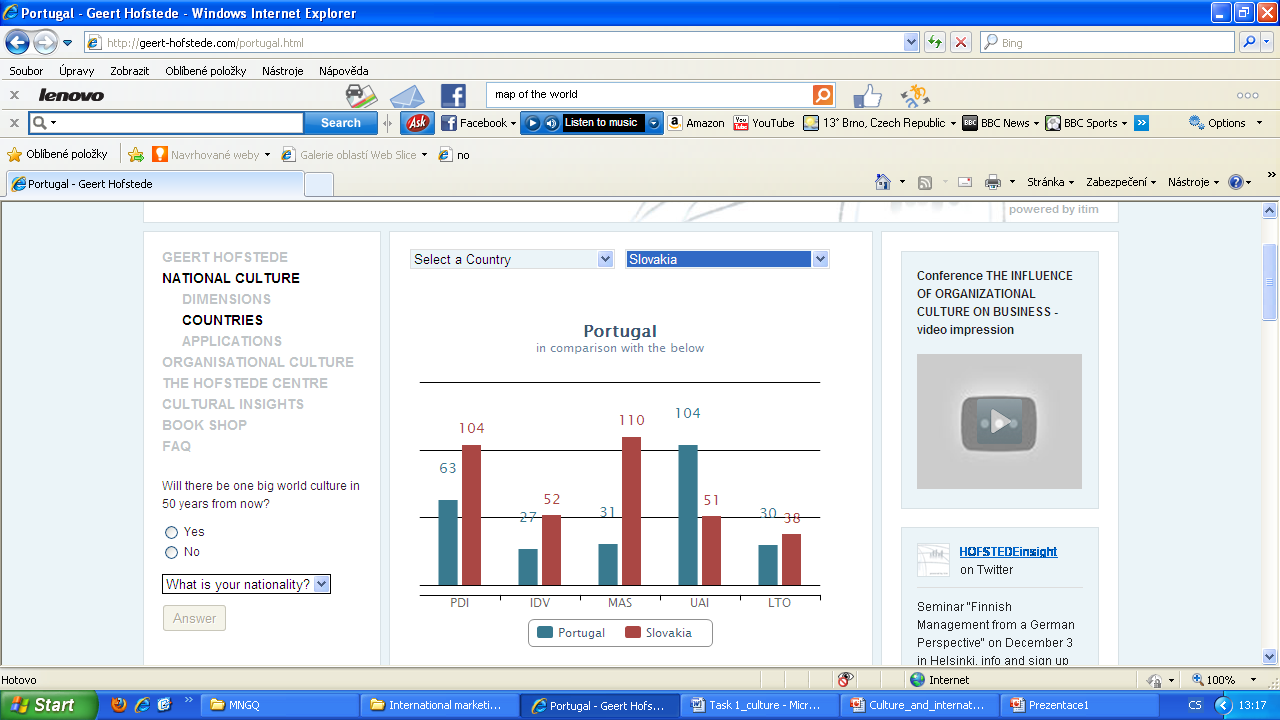 Spain and Swedenhttp://geert-hofstede.com/spain.html
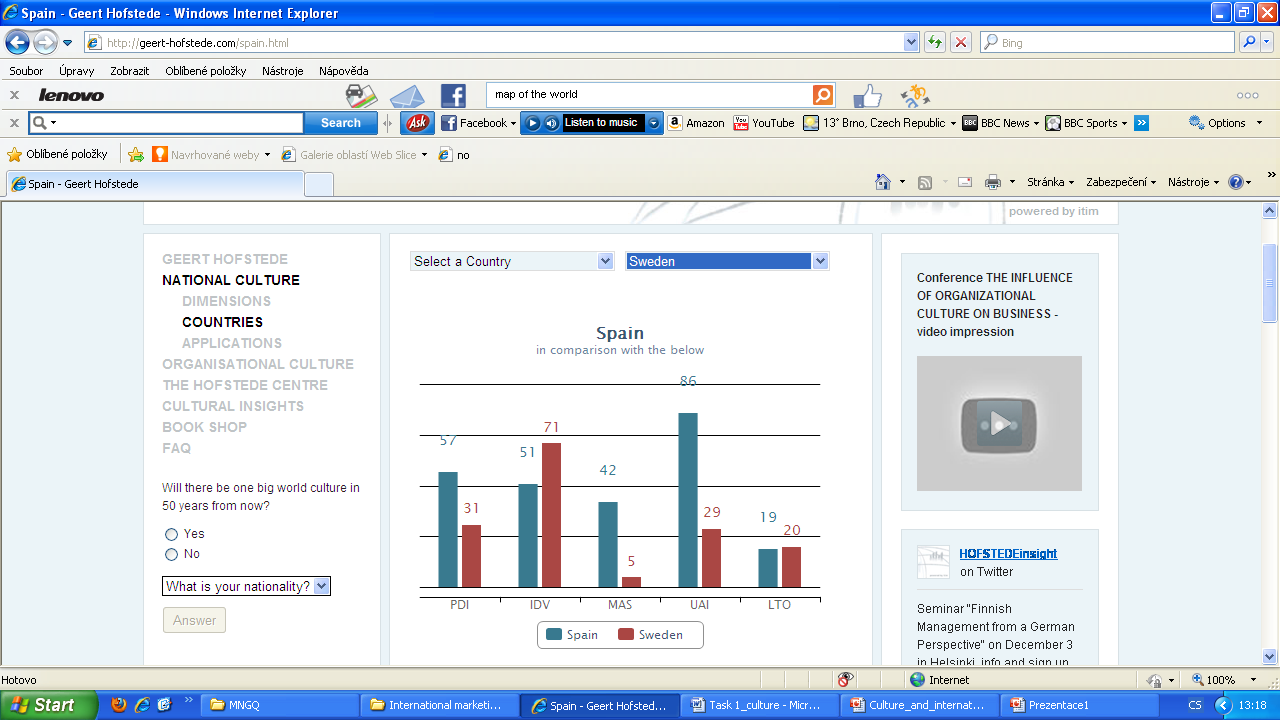 Taiwan and USAhttp://geert-hofstede.com/taiwan.html
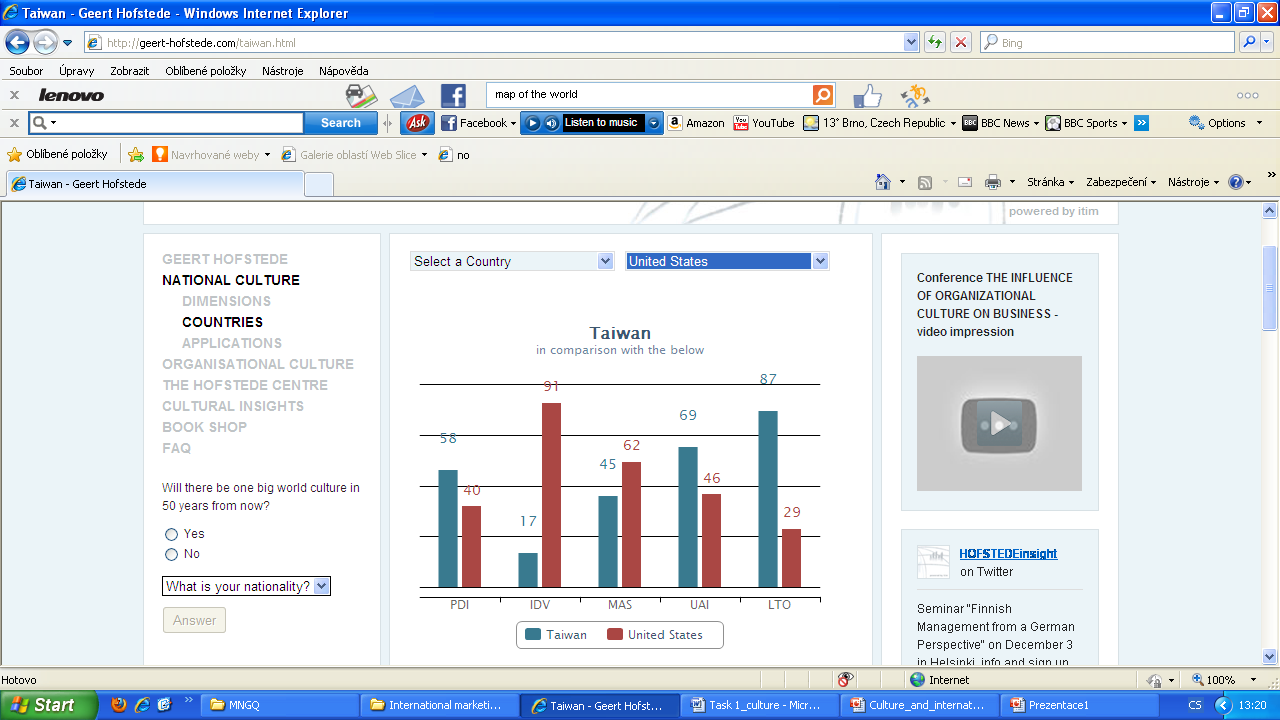